Sahifa Sajjadiya – Dua 7
Imam Zainul Abideen (as) ‘s Supplication  when Faced with a Worrisome Task or when Misfortune Descended and at the Time of Distress
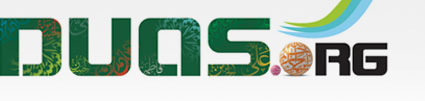 For any errors / comments please write to: duas.org@gmail.com
Kindly recite Sura E Fatiha for Marhumeen of all those who have worked towards making this small work possible.
اَللَّهُمَّ صَلِّ عَلَىٰ مُحَمَّدٍ وَآلِ مُحَمَّدٍ
O' Allah send Your blessings on Muhammad
and the family of Muhammad.
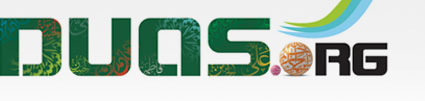 يَا مَنْ تُحَلُّ بِهِ عُقَدُ الْمَكَارِهِ
وَيَا مَنْ يُفْثَأُ بِهِ حَدُّ الشَّدَائِدِ

O He through whom the knots of detested things are untied!
O He through whom the cutting edge of hardships is blunted!

اے وہ جس کے ذریعہ مصیبتوں کے بندھن کھل جاتے ہیں ۔ اے وہ جس کے باعث سختیوں کی باڑھ کند ہو جاتی ہے

ऐ वह जिसके ज़रिये मुसीबतों के बन्धन खुल जाते हैं, ऐ वह जिसके बाएस सख़्तियों की बाढ़ कुन्द हो जाती है।
وَيَا مَنْ يُلْتَمَسُ مِنْهُ الْمَخْرَجُ إلَى رَوْحِ الْفَرَجِ ذَلَّتْ لِقُدْرَتِـكَ الصِّعَابُ

O He from whom is begged the outlet to the freshness of relief!
Intractable affairs yield to Thy power

اے وہ جس سے (تنگی ودشواری سے ) وسعت وفراخی کی آسائش کی طرف نکال لے جانے کی التجا کی جاتی ہے۔ تو وہ ہے کہ تیری قدرت کے آگے دشواریاں آسان ہو گئیں

ऐ वह जिससे (तंगी व दुश्वारी से) वुसअत व फ़राख़ी की आसाइश की तरफ़ निकाल ले जाने की इल्तिजा की जाती है। तू वह है के तेरी क़ुदरत के आगे दुश्वारियां आसान हो गईं
وَتَسَبَّبَتْ بِلُطْفِكَ الاسْبَابُ وَجَرى بِقُدْرَتِكَ الْقَضَاءُ وَمَضَتْ عَلَى إرَادَتِكَ الاشْياءُ

means are made ready by Thy gentleness, the decree goes into effect through Thy power, and all things proceed according to Thy desire

تیرے لطف سے سلسلہ اسباب برقرار رہا اورتیری قدرت سے قضا کا نفاذ ہوا اورتمام چیزیں تیرے ارادہ کے رخ پر گامزن ہیں

तेरे लुत्फ़ से सिलसिलए असबाब बरक़रार रहा और तेरी क़ुदरत से क़ज़ा का निफ़ाज़ हुआ और तमाम चीज़ें तेरे इरादे के रूख़ पर गामज़न हैं।
فَهْيَ بِمَشِيَّتِكَ دُونَ قَوْلِكَ مُؤْتَمِرَةٌ، وَبِإرَادَتِكَ دُونَ نَهْيِكَ مُنْزَجِرَةٌ

By Thy desire they follow Thy command without Thy word and by Thy will they obey Thy bans without Thy prohibition.

وہ بن کہے تیری مشیت کی پابند اور بن روکے خود ہی تیرے ارادہ سے رکی ہوئی ہیں 

वह बिन कहे तेरी मशीयत की पाबन्द और बिन रोके ख़ुद ही तेरे इरादे से रूकी हुई हैं
أَنْتَ الْمَدْعُوُّ لِلْمُهِمَّاتِ، وَأَنْتَ الْمَفزَعُ فِي الْمُلِمَّاتِ، 

Thou art the supplicated in worries and the place of flight in misfortunes

مشکلات میں تجھے ہی پکارا جاتا ہے اور اسی بلیات میں تو ہی جائے پناہ ہے 

मुश्किलात में तुझे ही पुकारा जाता है और बल्लियात में तू ही जा-ए-पनाह है
لاَيَنْدَفِعُ مِنْهَا إلاّ مَا دَفَعْتَ
 وَلا يَنْكَشِفُ مِنْهَا إلاّ مَا كَشَفْتَ

none of them is repelled unless Thou repellest, none is removed unless Thou removest.

ان میں سے کوئی مصیبت ٹل نہیں سکتی مگر جسے تو ٹال دے اور کوئی مشکل حل نہیں سکتی مگر جسے توحل کر دے

इनमें से कोई मुसीबत टल नहीं सकती मगर जिसे तू टाल दे और कोई मुश्किल हल नहीं हो सकती मगर जिसे तू हल कर दे
وَقَدْ نَزَلَ بِي يا رَبِّ مَا قَدْ تَكَأدَنيَّ ثِقْلُهُ، وَأَلَمَّ بِي مَا قَدْ بَهَظَنِي حَمْلُهُ

Upon me has come down, My Lord, something whose weight burdens me and upon me has fallen something whose carrying oppresses me.

۔ پروردگارا ! مجھ پر ایک ایسی مصیبت نازل ہوئی ہے جس کی سنگینی نے مجھے گراں بار کر دیا ہے اور ایسی آفت آ پڑی ہے جس سے میری قوت برداشت عاجز ہو چکی ہے 
परवरदिगार मुझ पर एक ऐसी मुसीबत नाज़िल हुई है जिसकी संगीनी ने मुझे गरांबार कर दिया है और एक ऐसी आफ़त आ पड़ी है जिससे मेरी क़ूवते बरदाश्त आजिज़ हो चुकी है
وَبِقُدْرَتِكَ أَوْرَدْتَهُ عَلَيَّ
 وَبِسُلْطَانِكَ وَجَّهْتَهُ إليَّ

Through Thy power Thou hast brought it down upon me and through Thy authority Thou hast turned it toward me.

تو نے اپنی قدرت سے اس مصیبت کو مجھ پر وارد کیا ہے اور اپنے اقتدار سے میری طرف متوجہ کیا ہے

तूने अपनी क़ुदरत से इस मुसीबत को मुझ पर वारिद किया है और अपने इक़्तेदार से मेरी तरफ़ मुतवज्जेह किया है
فَلاَ مُصْدِرَ لِمَا أوْرَدْتَ، وَلاَ صَارِفَ لِمَا وَجَّهْتَ،
 وَلاَ فَاتِحَ لِمَا أغْلَقْتَ

None can send away what Thou hast brought, none can deflect what Thou hast turned, none can open what Thou hast closed

تو جسے وارد کرے اسے کوئی ہٹانے والا ، اورجسے تومتوجہ کرے اسے کوئی پلٹانے والا ، اورجسے تو بند کرے اسے کوئی کھولنے والا
तू जिसे वारिद करे, उसे कोई हटाने वाला, और जिसे तू मुतवज्जेह करे उसे कोई पलटाने वाला और जिसे तू बन्द करे उसे कोई खोलने वाला
وَلاَ مُغْلِقَ لِمَا فَتَحْتَ، وَلاَ مُيَسِّرَ لِمَا عَسَّرْتَ،
 وَلاَ نَاصِرَ لِمَنْ خَذَلْتَ 

none can close what Thou hast opened, none can make easy what Thou hast made difficult, none can help him whom Thou hast abandoned.

اورجسے تو کھولے اسے کوئی بند کرنے والا اورجسے تو دشوار بنائے اسے کوئی آسان کرنے والا اورجسے تو نظر انداز کرے اسے کوئی مدد دینے والا نہیں ہے
और जिसे तू खोले उसे कोई बन्द करने वाला और जिसे तू दुश्वार बनाए उसे कोई आसान करने वाला और जिसे तू नज़रअन्दाज़ करे उसे कोई मदद देने वाला नहीं है
فَصَلَّ عَلَى مُحَمَّد وَآلِهِوَافْتَحْ لِي يَا رَبِّ بَابَ الْفَرَجِ بِطَوْلِكَ

So bless Muhammad and his Household, open for me, my Lord, the door of relief through Thy graciousness
رحمت نازل فرما محمد اوران کی آل پر ، اور اپنی کرم فرمائی سے اے میرے پالنے والے میرے لیے آسائش کا دروازہ کھول دے 

रहमत नाज़िल फ़रमा मोहम्मद (स0) और उनकी आल (अ0) पर और अपनी करम फ़रमाई से ऐ मेरे पालने वाले मेरे लिये आसाइश का दरवाज़ा खोल दे
وَاكْسِرْ عَنِّيْ سُلْطَانَ الْهَمِّ بِحَوْلِكَ
وَأَنِلْيني حُسْنَ ألنَّظَرِ فِيمَا شَكَوْتُ

break from me the authority of worry by Thy strength, confer the beauty of Thy gaze upon my complaint
اوراپنی قوت وتوانائی سے غم واندوہ کا زور توڑ دے اورمیرے اس شکوہ کے پیش نظر اپنی نگاہ کرم کا رخ میری طرف موڑ دے

और अपनी क़ूवत व तवानाई से ग़म व अन्दोह का ज़ोर तोड़ दे और मेरे इस शिकवे के पेशे नज़र अपनी निगाहे करम का रूख़ मेरी तरफ़ मोड़ दे
وَأذِقْنِي حَلاَوَةَ الصُّنْعِ فِيمَا سَاَلْتُ

let me taste the sweetness of benefaction in what I ask

اورمیری حاجت کو پورا کرکے شیرینی احسان سے مجھے لذت اندوز کر

और मेरी हाजत को पूरा करके शीरीनी एहसान से मुझे लज़्ज़त अन्दोज़ कर
وَهَبْ لي مِنْ لَدُنْكَ رَحْمَةً وَفَرَجاً هَنِيئاً
 وَاجْعَلْ لِي مِنْ عِنْدِكَ مَخْرَجاً وَحِيّاً

give me from Thyself mercy and wholesome relief,and appoint for me from Thyself a quick way out!

اور اپنی طرف سے رحمت اورخوشگوار آسودگی مرحمت فرما اورمیرے لیے اپنے لطف خاص سے جلد چھٹکارے کی راہ پیدا کر

और अपनी तरफ़ से रहमत और ख़ुशगवार आसूदगी मरहमत फ़रमा और मेरे लिये अपने लुत्फ़े ख़ास से जल्द छुटकारे की राह पैदा कर
وَلا تَشْغَلْنِي بالاهْتِمَامِ عَنْ تَعَاهُدِ فُرُوضِكَ وَاسْتِعْمَالِ سُنَّتِكَ
Distract me not through worry from observing Thy obligations and acting in accordance with Thy prescriptions

اور اس غم واندوہ کی وجہ سے اپنے فرائض کی پابندی اورمستحبات کی بجا آوری سے غفلت میں نہ ڈال دے 

और इस ग़म व अन्दोह की वजह से अपने फ़राएज़ की पाबन्दी और मुस्तहेबात की बजाआवरी से ग़फ़लत में न डाल दे
فَقَدْ ضِقْتُ لِمَا نَزَلَ بِي يَا رَبِّ ذَرْعاً
وَامْتَلاتُ بِحَمْلِ مَا حَـدَثَ عَلَيَّ هَمّاً

My capacity has been straitened, my Lord, by what has come down on me, and I am filled with worry by carrying what has happened to me

کیونکہ میں مصیبت کے ہاتھوں تنگ آچکا ہوں اوراس حادثہ کے ٹوٹ پڑنے سے دل رنج واندوہ سے بھر گیا ہے 

क्योंके मैं इस मुसीबत के हाथों तंग आ चुका हूँ और इस हादसे के टूट पड़ने से दिल रन्ज व अन्दोह से भर गया है
وَأنْتَ الْقَادِرُ عَلَى كَشْفِ مَامُنِيتُ بِهِ
 وَدَفْعِ مَاوَقَعْتُ فِيهِ

while Thou hast power to remove what has afflicted me and to repel that into which I have fallen

جس مصیبت میں مبتلا ہوں اس کے دور کرنے اورحسن بلا میں پھنسا ہوا ہوں اس سے نکالنے پر تو ہی قادر ہے

जिस मुसीबत में मुब्तिला हों उसके दूर करने और जिस बला में फंसा हुआ हूं उससे निकालने पर तू ही क़ादिर है
فَافْعَلْ بِي ذلِـكَ وَإنْ لَمْ أَسْتَوْجِبْهُ مِنْكَ،
 يَا ذَا العَرْشِ ألْعَظِيمَ

So do that for methough I merit it not from Thee,O Possessor of the Mighty Throne!

لہذا اپنی قدرت کو میرے حق میں کار فرما کر ۔ اگرچہ تیری طرف سے میں اس کا سزا وار نہ قرار پا سکوں ۔ اے عرش عظیم کے مالک

लेहाज़ा अपनी क़ुदरत को मेरे हक़ में कार-फ़रमा-कर। अगरचे तेरी तरफ़ से मैं इसका सज़ावार न क़रार पा सकूँ। ऐ अर्शे अज़ीम के मालिक।
اَللَّهُمَّ صَلِّ عَلَىٰ مُحَمَّدٍ وَآلِ مُحَمَّدٍ
O' Allah send Your blessings on Muhammad
and the family of Muhammad.
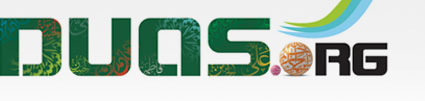